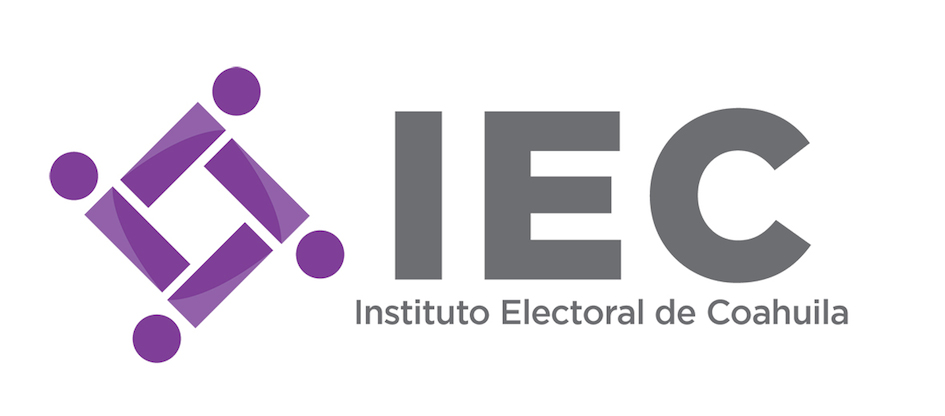 Fecha de actualización y/o validación: 
28 de febrero de 2025
Periodo que se informa: 01 al 28 de febrero de 2025
Responsable de generar la información:
Erika Georgina Oyervides González
Titular de la Unidad Técnica de Transparencia y Acceso a la Información
Índice de expedientes clasificados como reservados
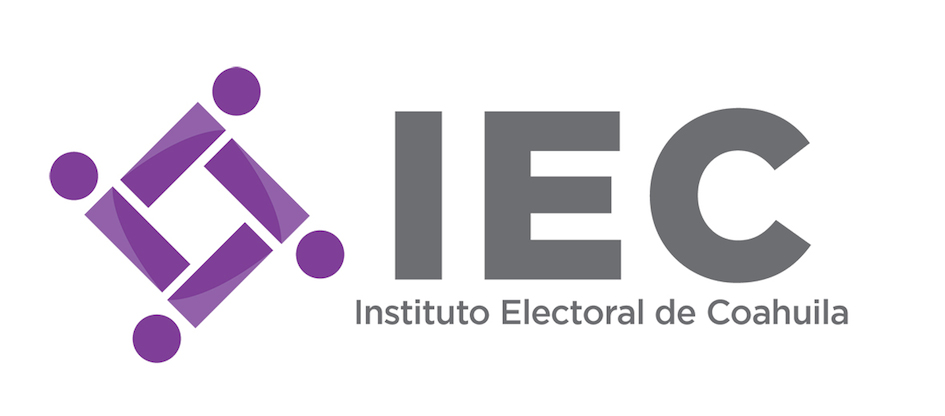 Fecha de actualización y/o validación: 
28 de febrero de 2025
Periodo que se informa: 01 al 28 de febrero de 2025
Responsable de generar la información:
Erika Georgina Oyervides González
Titular de la Unidad Técnica de Transparencia y Acceso a la Información
Índice de expedientes clasificados como reservados
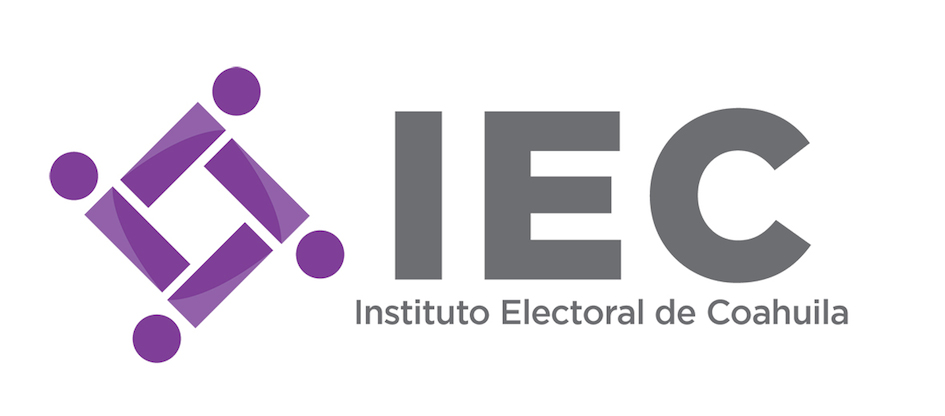 Fecha de actualización y/o validación: 
28 de febrero de 2025
Periodo que se informa: 01 al 28 de febrero de 2025
Responsable de generar la información:
Erika Georgina Oyervides González
Titular de la Unidad Técnica de Transparencia y Acceso a la Información
Índice de expedientes clasificados como reservados
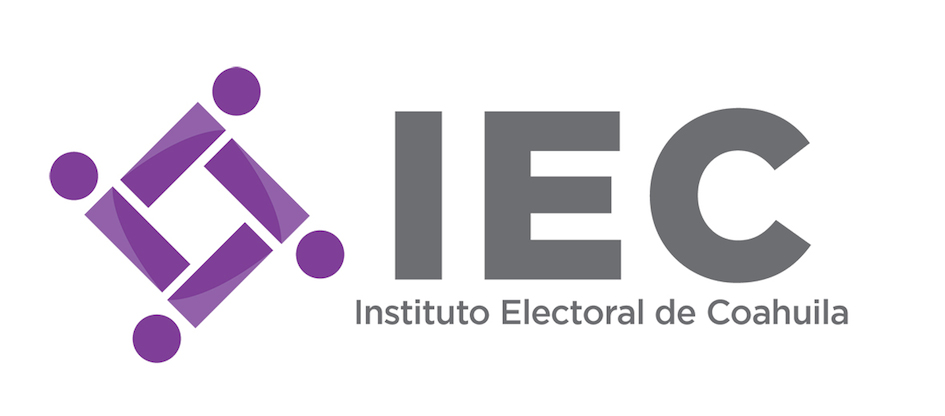 Fecha de actualización y/o validación: 
28 de febrero de 2025
Periodo que se informa: 01 al 28 de febrero de 2025
Responsable de generar la información:
Erika Georgina Oyervides González
Titular de la Unidad Técnica de Transparencia y Acceso a la Información
Índice de expedientes clasificados como reservados